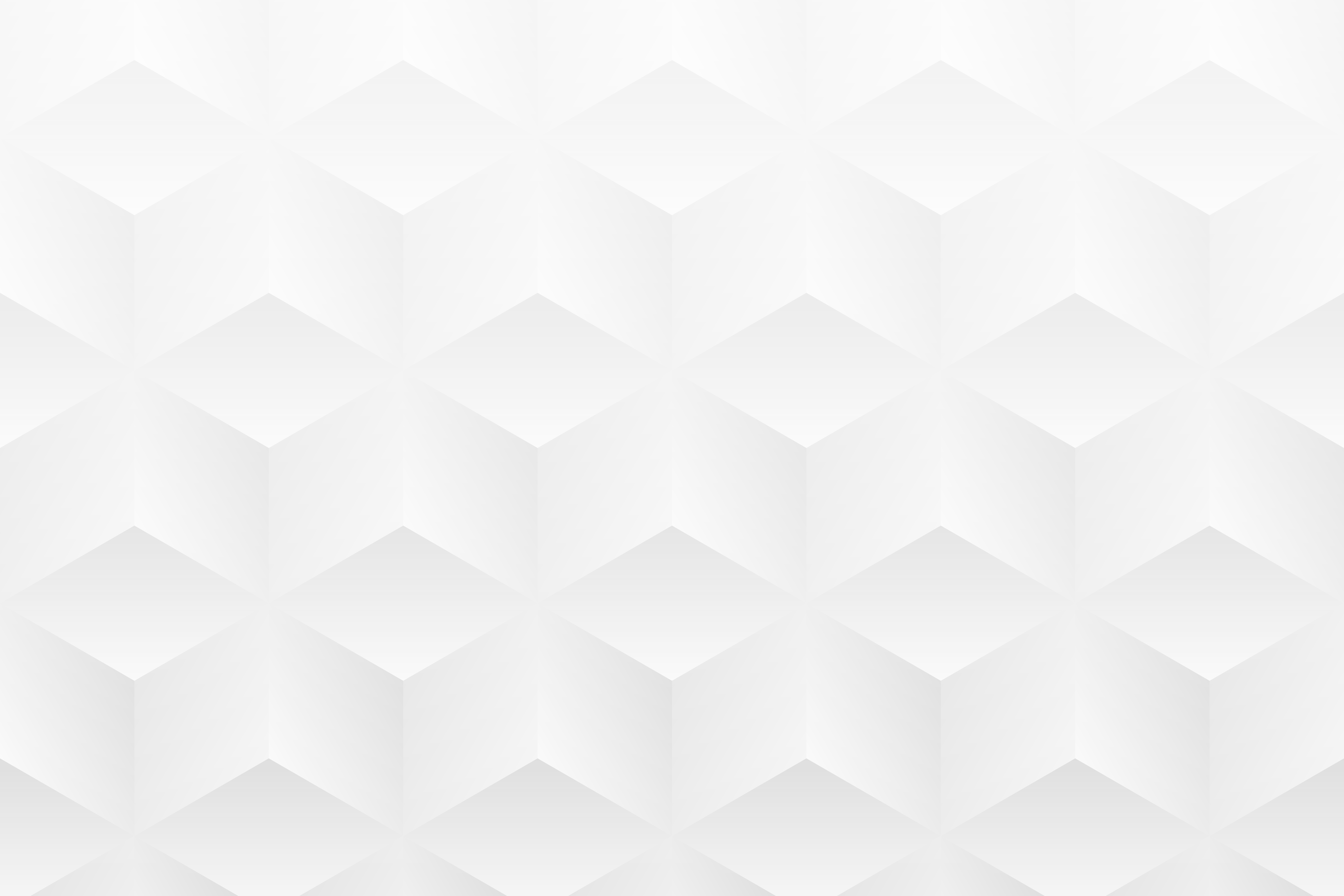 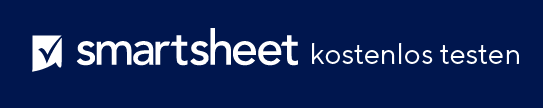 VORLAGE FÜR EIN EINFACHES BUSINESS MODEL CANVAS (BEISPIEL)
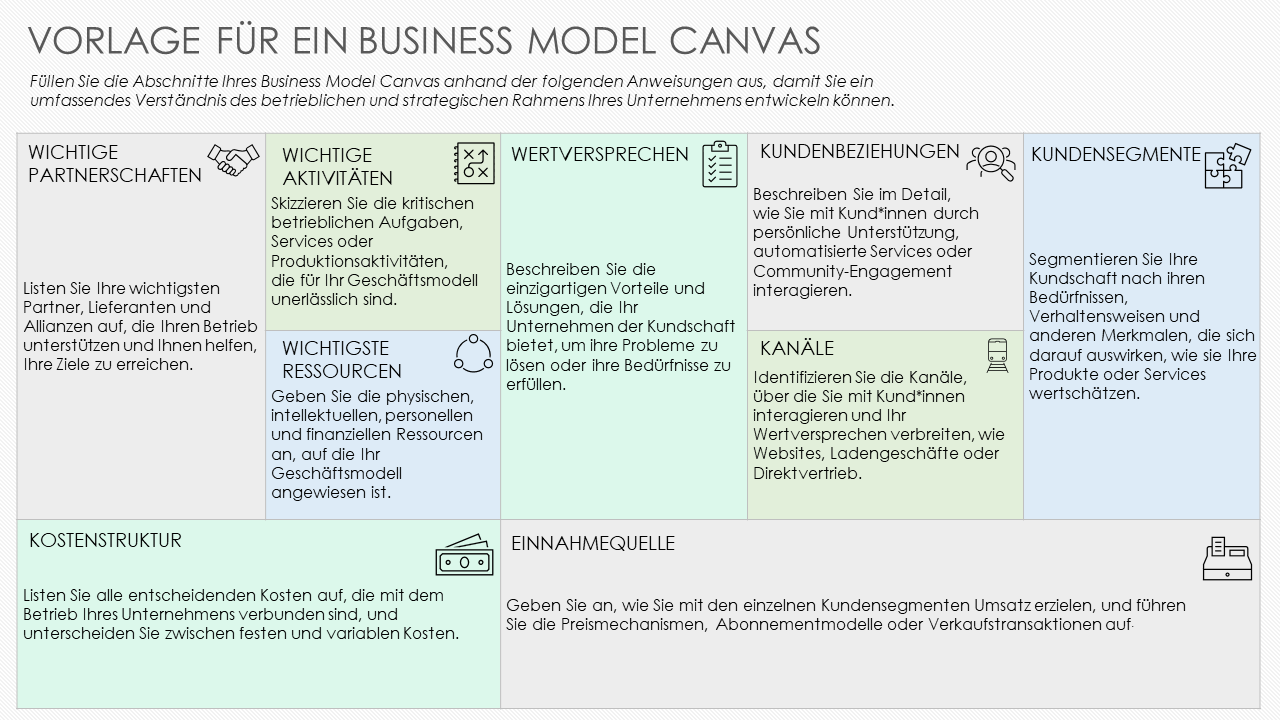 VORLAGE FÜR EIN BUSINESS MODEL CANVAS (BEISPIEL)
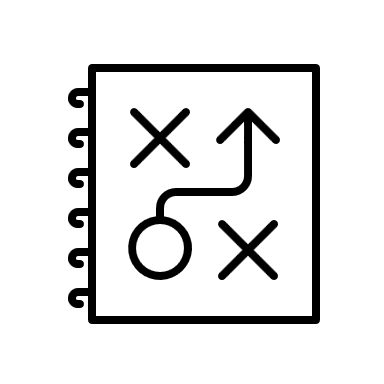 KUNDENBEZIEHUNGEN
KUNDENSEGMENTE
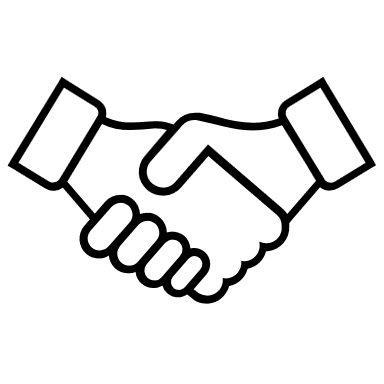 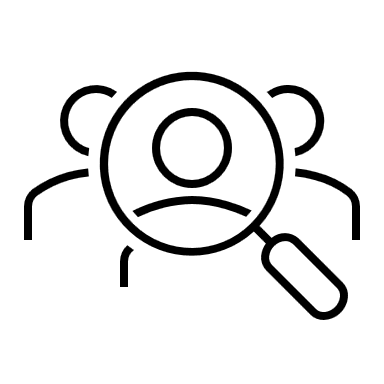 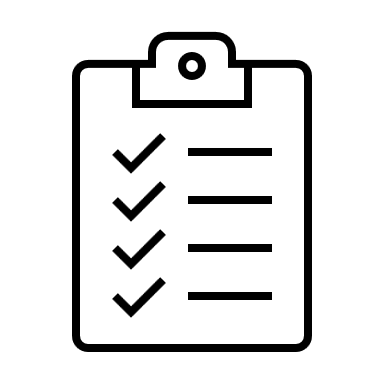 WERTVERSPRECHEN
WICHTIGE PARTNERSCHAFTEN
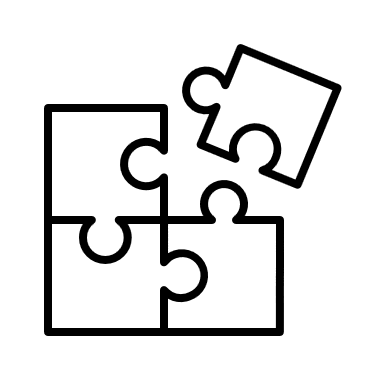 WICHTIGE AKTIVITÄTEN
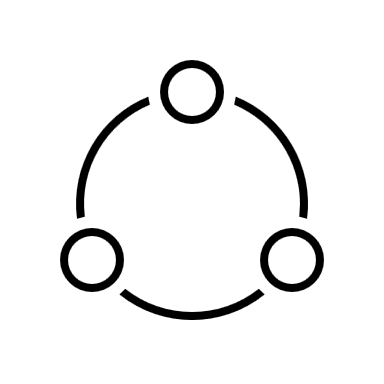 KANÄLE
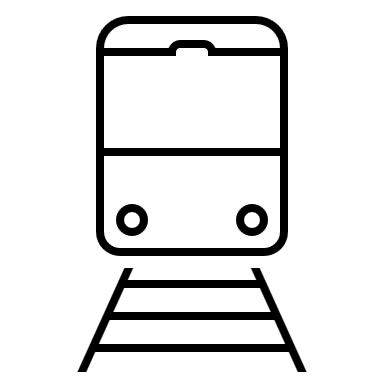 WICHTIGSTE RESSOURCEN
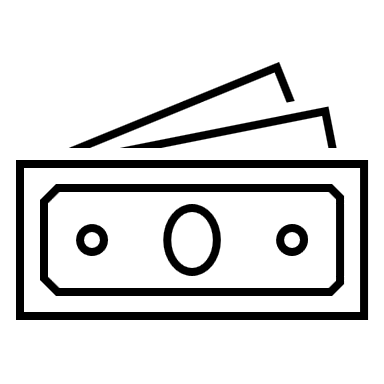 KOSTENSTRUKTUR
EINNAHMEQUELLE
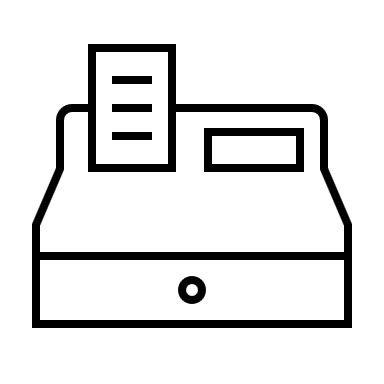